THỬ NGHIỆM
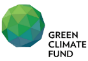 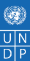 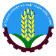 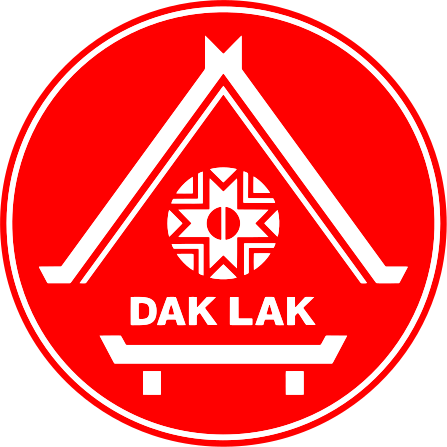 BẢN TIN DỰ BÁO KHÍ TƯỢNG NÔNG NGHIỆP 
HUYỆN EA HLEO, TỈNH ĐẮK LẮK
Tại các xã: Ea Đrăng, Ea Sol, Đliê Yang
Từ ngày 21 đến ngày 31 tháng 8 năm 2024 (theo dương lịch)
Dự báo thời tiết khu vực huyện Ea Hleo
Hình thế chung: 
	Rãnh áp thấp có trục qua Bắc Bộ, gió Tây Nam hoạt động yếu trong 4-5 ngày đầu sau có xu hướng hoạt động mạnh dần lên. Trên cao vào khoảng ngày 24 áp cao cận nhiệt đới suy yếu và rút ra phía Đông.
Dự báo thời tiết:
	Trong 11 ngày tới phổ biến:	
	Mây thay đổi đến nhiều mây, ngày nắng, chiều và tối có mưa rào vài nơi, từ ngày 26 mưa tăng lên diện rải rác.
	Trong cơn dông có khả năng xảy ra các hiện tượng thời tiết nguy hiểm như: mưa lớn cục bộ, lốc, sét và gió giật mạnh.
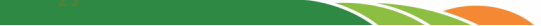 Trang 1
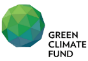 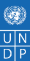 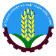 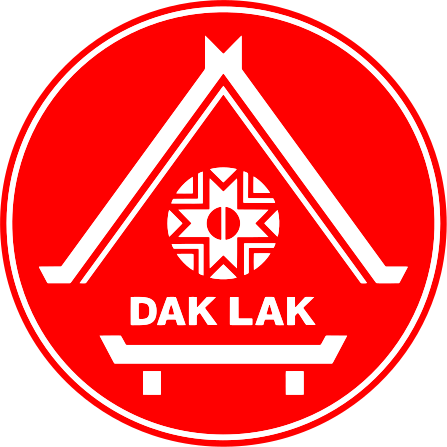 KỊCH BẢN ỨNG PHÓ TRONG CANH TÁC CÂY TRỒNG DỰA TRÊN DỰ BÁO KHÍ TƯỢNG THUỶ VĂN
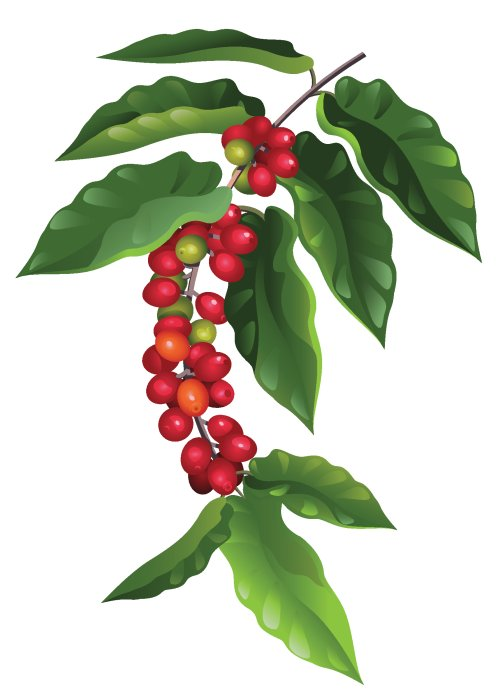 CÂY CÀ PHÊ
Hiện trạng sinh trưởng và sinh vật gây hại (SVGH)
(Chi cục chủ trì, phối hợp với các thành viên ACIS tỉnh)
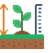 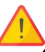 Rủi ro tác động của thời tiết đến cây trồng:
(Chi cục chủ trì, phối hợp với các thành viên ACIS tỉnh
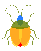 Rủi ro về sinh vật gây hại (SVGH):
(Chi cục chủ trì, phối hợp với các thành viên ACIS tỉnh
Giải pháp ứng phó giảm thiểu rủi ro:
(Chi cục chủ trì, phối hợp với các thành viên ACIS tỉnh 




 

- Bà Nguyễn Thị Hảo, Bà Bùi Đình Hồng: Rà soát thông tin có gắn với thực tế địa phương hay không. 

- Bà Ninh Thị Hoa –Tổ trưởng Tổ kỹ thuật kiểm tra và chốt bản tin.
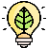 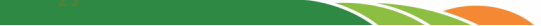 Trang 2
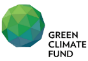 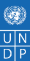 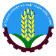 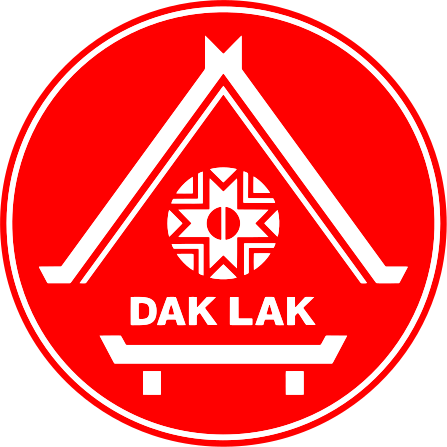 KỊCH BẢN ỨNG PHÓ TRONG CANH TÁC CÂY TRỒNG DỰA TRÊN DỰ BÁO KHÍ TƯỢNG THUỶ VĂN
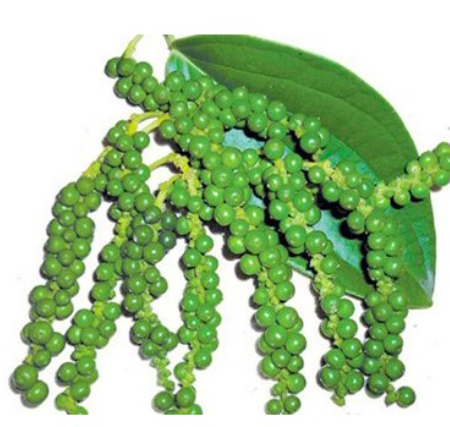 CÂY TIÊU, ĐIỀU
Hiện trạng sinh trưởng và sinh vật gây hại (SVGH)
(Chi cục chủ trì, phối hợp với các thành viên ACIS tỉnh)
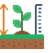 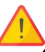 Rủi ro tác động của thời tiết đến cây trồng:
(Chi cục chủ trì, phối hợp với các thành viên ACIS tỉnh
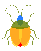 Rủi ro về sinh vật gây hại (SVGH):
(Chi cục chủ trì, phối hợp với các thành viên ACIS tỉnh
Giải pháp ứng phó giảm thiểu rủi ro:
(Chi cục chủ trì, phối hợp với các thành viên ACIS tỉnh 




 

- Bà Nguyễn Thị Hảo, Bà Bùi Đình Hồng: Rà soát thông tin có gắn với thực tế địa phương hay không. 

- Bà Ninh Thị Hoa –Tổ trưởng Tổ kỹ thuật kiểm tra và chốt bản tin.
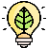 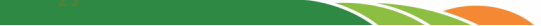 Trang 3
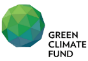 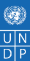 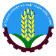 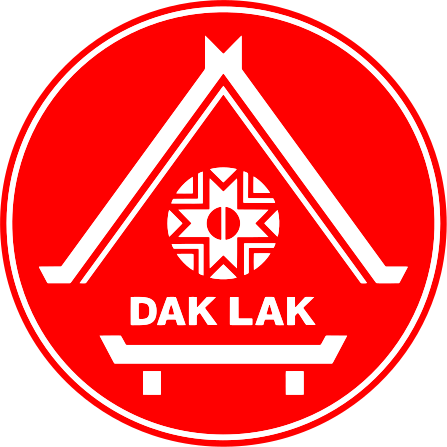 KỊCH BẢN ỨNG PHÓ TRONG CANH TÁC CÂY TRỒNG DỰA TRÊN DỰ BÁO KHÍ TƯỢNG THUỶ VĂN
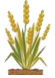 CÂY LÚA
Hiện trạng sinh trưởng và sinh vật gây hại (SVGH)
(Chi cục chủ trì, phối hợp với các thành viên ACIS tỉnh)
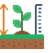 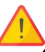 Rủi ro tác động của thời tiết đến cây trồng:
(Chi cục chủ trì, phối hợp với các thành viên ACIS tỉnh
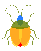 Rủi ro về sinh vật gây hại (SVGH):
(Chi cục chủ trì, phối hợp với các thành viên ACIS tỉnh
Giải pháp ứng phó giảm thiểu rủi ro:
(Chi cục chủ trì, phối hợp với các thành viên ACIS tỉnh 




 

- Bà Nguyễn Thị Hảo, Bà Bùi Đình Hồng: Rà soát thông tin có gắn với thực tế địa phương hay không. 

- Bà Ninh Thị Hoa –Tổ trưởng Tổ kỹ thuật kiểm tra và chốt bản tin.
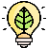 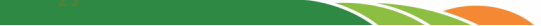 Trang 5
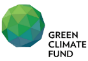 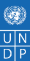 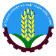 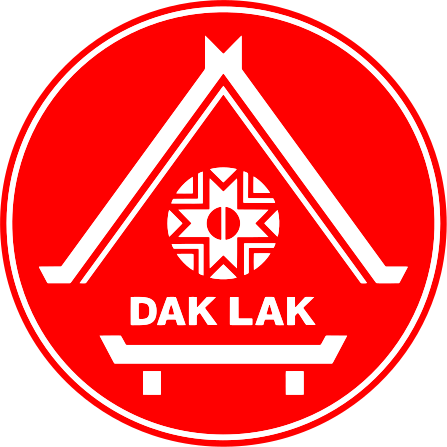 KỊCH BẢN ỨNG PHÓ TRONG CANH TÁC CÂY TRỒNG DỰA TRÊN DỰ BÁO KHÍ TƯỢNG THUỶ VĂN
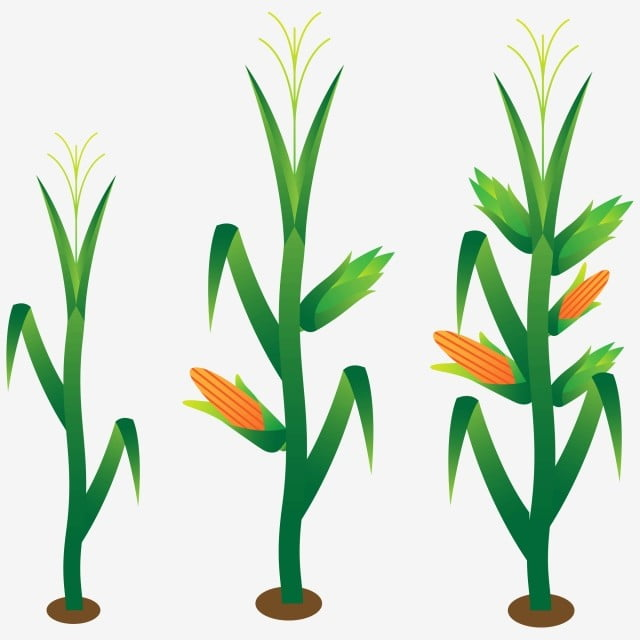 CÂY NGÔ
Hiện trạng sinh trưởng và sinh vật gây hại (SVGH)
(Chi cục chủ trì, phối hợp với các thành viên ACIS tỉnh)
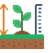 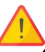 Rủi ro tác động của thời tiết đến cây trồng:
(Chi cục chủ trì, phối hợp với các thành viên ACIS tỉnh
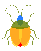 Rủi ro về sinh vật gây hại (SVGH):
(Chi cục chủ trì, phối hợp với các thành viên ACIS tỉnh
Giải pháp ứng phó giảm thiểu rủi ro:
(Chi cục chủ trì, phối hợp với các thành viên ACIS tỉnh 




 

- Bà Nguyễn Thị Hảo, Bà Bùi Đình Hồng: Rà soát thông tin có gắn với thực tế địa phương hay không. 

- Bà Ninh Thị Hoa –Tổ trưởng Tổ kỹ thuật kiểm tra và chốt bản tin.
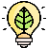 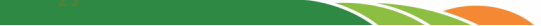 Trang 6
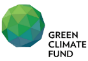 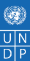 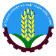 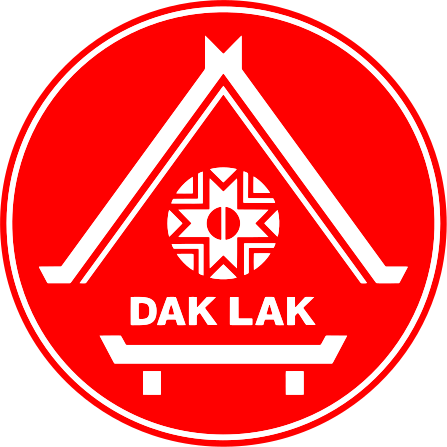 KỊCH BẢN ỨNG PHÓ TRONG CANH TÁC CÂY TRỒNG DỰA TRÊN DỰ BÁO KHÍ TƯỢNG THUỶ VĂN
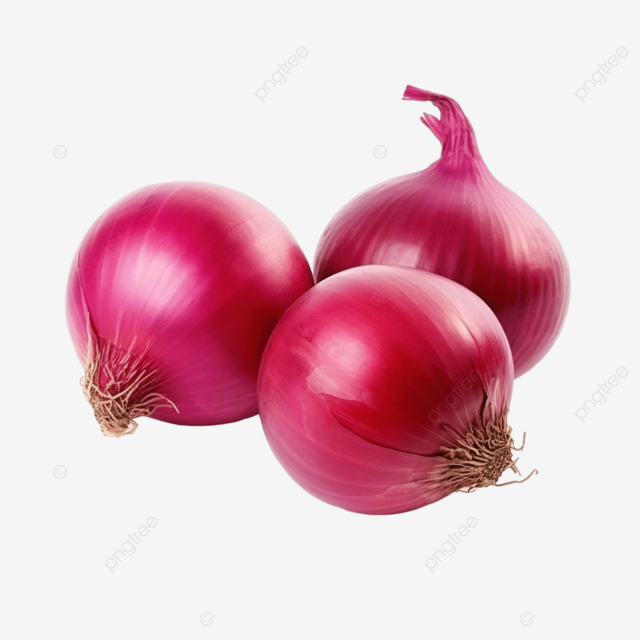 CÂY HÀNH, TỎI
Hiện trạng sinh trưởng và sinh vật gây hại (SVGH)
(Chi cục chủ trì, phối hợp với các thành viên ACIS tỉnh)
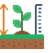 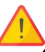 Rủi ro tác động của thời tiết đến cây trồng:
(Chi cục chủ trì, phối hợp với các thành viên ACIS tỉnh
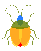 Rủi ro về sinh vật gây hại (SVGH):
(Chi cục chủ trì, phối hợp với các thành viên ACIS tỉnh
Giải pháp ứng phó giảm thiểu rủi ro:
(Chi cục chủ trì, phối hợp với các thành viên ACIS tỉnh 




 

- Bà Nguyễn Thị Hảo, Bà Bùi Đình Hồng: Rà soát thông tin có gắn với thực tế địa phương hay không. 

- Bà Ninh Thị Hoa –Tổ trưởng Tổ kỹ thuật kiểm tra và chốt bản tin.
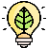 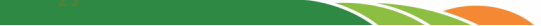 Trang 4
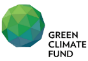 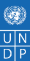 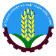 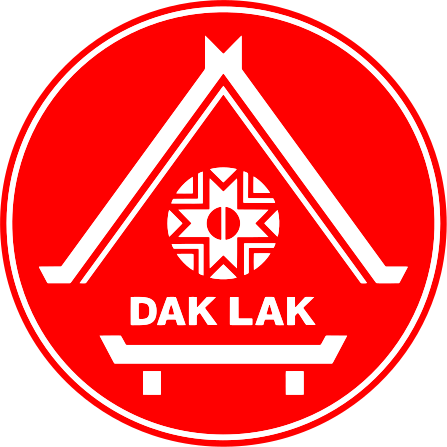 Thông tin liên lạc
Bản tin thử nghiệm “Dự báo khí tượng nông nghiệp” được xây dựng bởi ACIS tỉnh Đắk Lắk. Bản tin tiếp tục được cập nhật và đúc kết trong quá trình thử nghiệm. Việc thử nghiệm xây dựng bản tin được hỗ trợ bởi UNDP. 
Dự án Tăng cường khả năng chống chịu của nông nghiệp quy mô nhỏ với an ninh nguồn nước do biến đổi khí hậu khu vực Tây Nguyên và Nam Trung Bộ của Việt Nam (SACCR-GCF2).
Trưởng nhóm ACIS tỉnh Đắk Lắk: 
Ông Nguyễn Hoài Dương, GĐ Sở NN&PTNT

Chi cục PTNT tỉnh Đắk Lắk:Bà Ninh Thị Hoa, Tổ trưởng Tổ kỹ thuật, 0965327327Ông Nguyễn Trung Hiếu
Bà Nguyễn Tiến Nam

Phòng Nông nghiệp và PTNT huyện Ea Hleo:Bà Nguyễn Thị Hảo
Trạm TT&BVTV huyện Cư M’Gar:Bùi Đình Hồng
Đài KTTV tỉnh Đắk Lắk :Ông Nguyễn Quốc Hội, 0984262697.
Ông Nguyễn Ngọc Khải

Ban QLDA SACCR tỉnh Đắk Lắk :
Ông Phạm Ngọc Nam 
Bà Đoàn Thị Huyền Trang

Chương trình Phát triển của Liên Hợp Quốc ở Việt Nam (UNDP):
Ông Nguyễn Đăng Mậu 
Ông Bùi Văn Minh
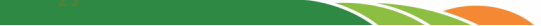 Trang 7